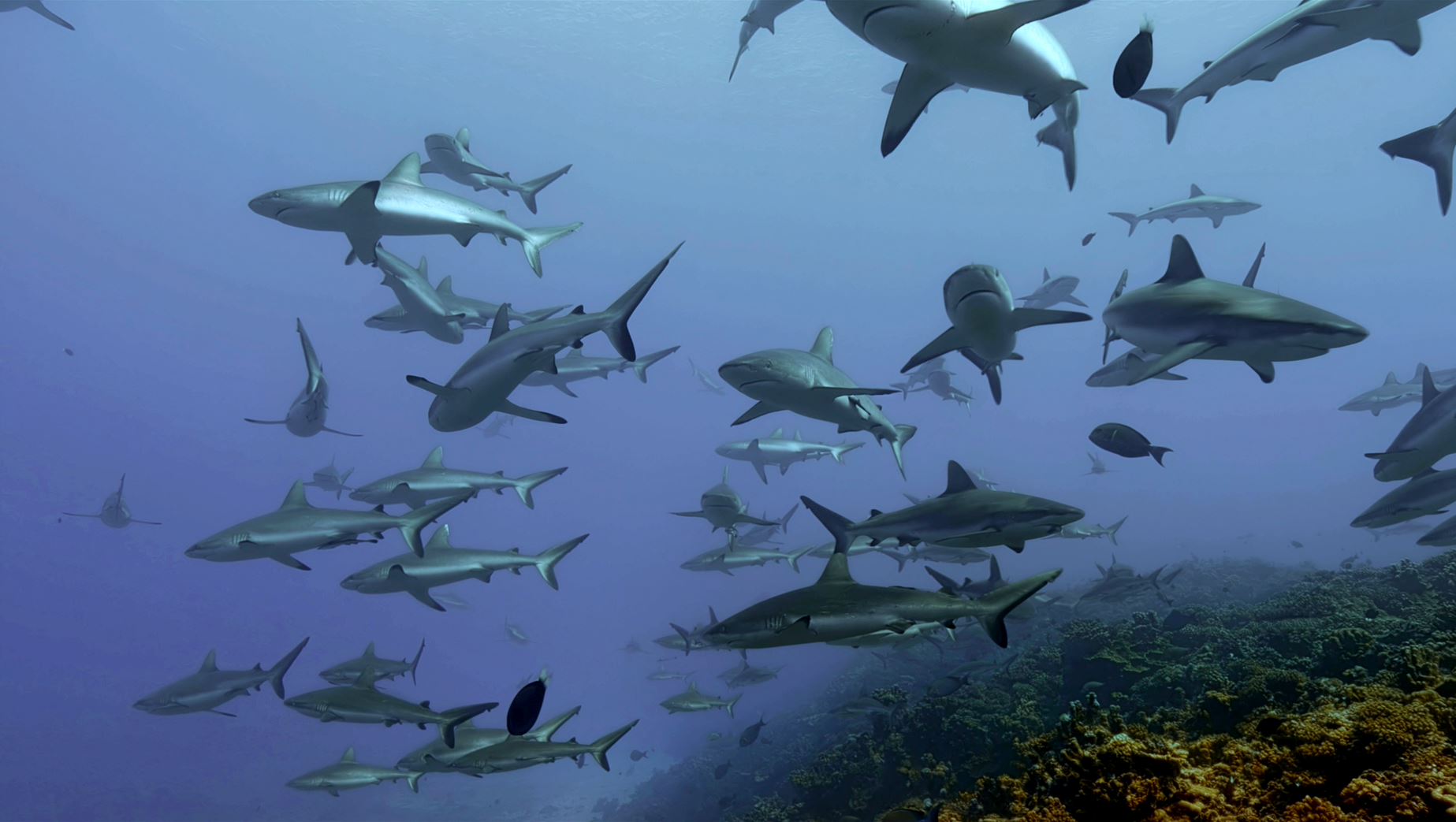 Как се движат акулите
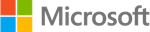 Дългокрила акула
Първа гръбна перка
Втора гръбна перка
Опашна перка
Анална перка
Коремни перки
Гръдни перки
Гръбна перка
Поддържа акулата изправена, като не ѝ позволява да се преобърне. 
Позволява на акулата да прави резки завои, докато плува бързо
Гръдни перки
Наподобяват криле. 
Позволяват на акулата да плува вертикално.
Помагат в завиването и запазването на стабилност при плуването с висока скорост.
Втора гръбна перка
Значително по-малка от първата гръбна перка.
Помага на акулата да запази стабилност във водата.
Помага на акулата да управлява задната част на тялото си.
Анална перка
Малка и наподобяваща гръбните перки.
Осигурява допълнителна стабилност.
Опашна перка
Движи се наляво и надясно, изстрелвайки цялото тяло на акулата напред.
Наклон
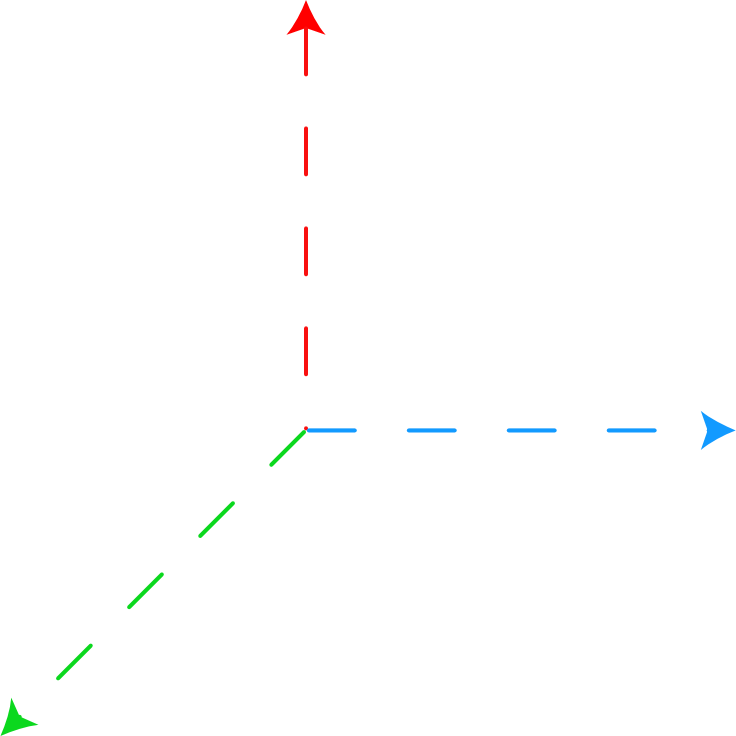 Y
Гръдни перки
Коремни перки
“Крилете” на акулата.
Те изпълняват ролята на кормило.
Помагат на акулата да се движи вертикално във водата.
Плъзгане
Z
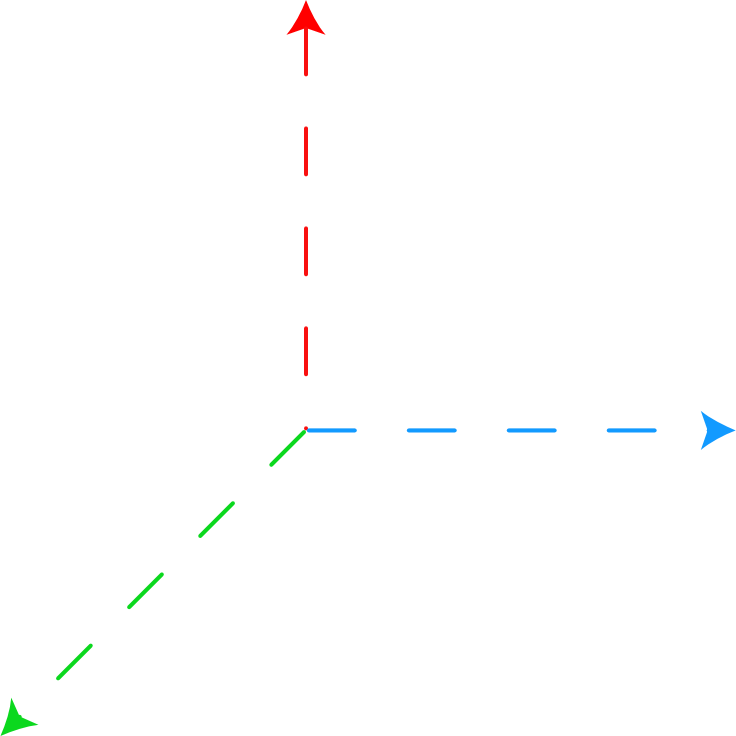 Гръдни перки
Коремни перки
“Крилете” на акулата.
Те изпълняват ролята на кормило.
Помагат на акулата да се движи вертикално във водата.
Въртене
Гръбна перка
Възпрепятства превъртане във водата.
Помага при рязко завиване и спиране.
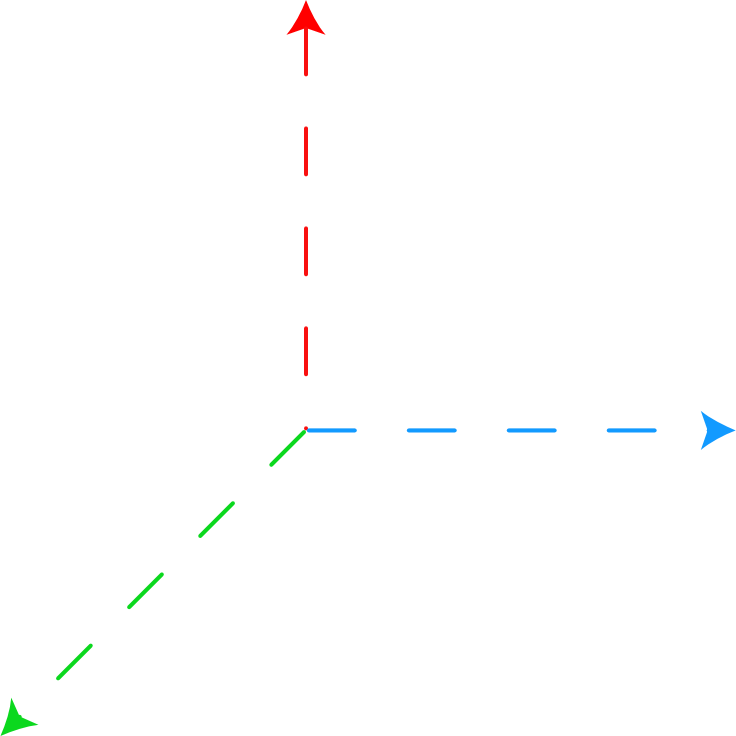 X
Акулите и самолетите имат подобни части и движения.
Хоризонтален стабилизатор
Наклон
Подобно на коремните перки на акулата, хоризонталният стабилизатор контролира наклона на самолета.
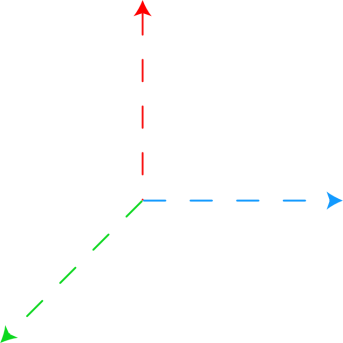 Y
Завиване
Вертикален стабилизатор
Вертикалният стабилизатор възпрепятства люлеенето на предната част на самолета.
Z
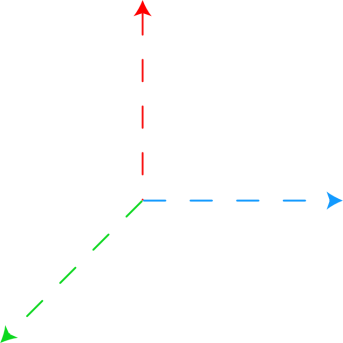 Въртене
Елерони
Левите и десните елерони помагат на самолета да се върти.
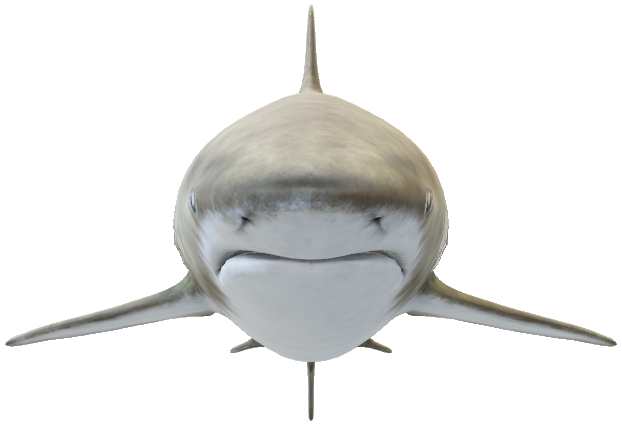 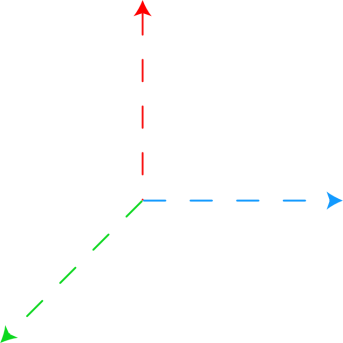 X
Упражнения за ученици: 
Нарисувайте и анимирайте собствена акула.
Нарисувайте частите нa акулата, които управляват нейното движение, в Paint 3D. Импортирайте вашата акула в PowerPoint и анимирайте и обозначете частите, които контролират наклона, въртенето и плъзгането.

Следвайте инструкциите, за да изпълните задачата.
Самостоятелно изучаване на истинския свят.
Проучете вашата акула и нейните движения на вашите екрани и в истинския свят, като използвате анимиран 3D  модел.

Следвайте инструкциите, за да изпълните задачата.
Можете да намерите плана на урока и още информация тук: microsoft.com/education/STEM-oceans
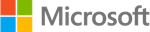 © Copyright Microsoft Corporation. All rights reserved.